Aufgaben zu Designs
Jürg Lippuner
Aufgabe 1
Wechseln Sie in die Ansicht Foliensortierung.
Ändern Sie die Grössenanzeige so, dass Sie alle Folientitel lesen können.
Verschieben Sie die Folien in die richtige Reihenfolge.
Aufgabe 5
Ausgangslage: Für die Präsentation Ihrer Erfindung benötigen Sie rasch eine geeignete Vorlage
Beispiel-Vorgehen
Klicken Sie auf Datei Neu …
Suchen Sie nach «Erfindung»
Wählen Sie die erste VorlageEine ganze Datei mit vorgegebenen Folien wird erstellt.
Wechseln Sie zum Schriftartensatz auf Candara
Aufgabe 7 (Spezielles)
Schneiden Sie das Bild rechts auf eine Schreibrolle zu.Lösungsbeispiel
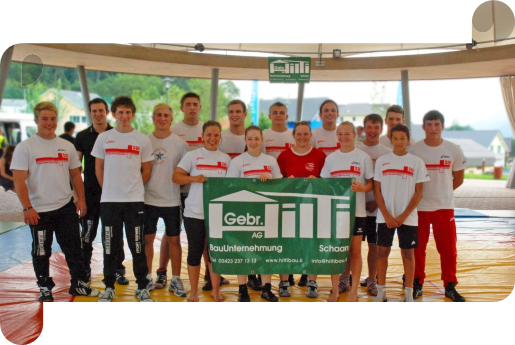 Aufgabe 6 (Spezielles)
Starten Sie diese Präsentation ab dieser Folie
Welche Möglichkeiten haben Sie?
Möglichkeit 1: [Ihr Text]
Möglichkeit 2: [Ihr Text]
Aufgabe 2
Klicken Sie im nebenstehenden Platzhalter auf das Symbol, um ein Bild einzufügen.
Fügen Sie ein beliebiges Bild ein.
Aufgabe 4
Weisen Sie der Präsentation den Effekt-Satz Glänzend zu.
Weisen Sie der Präsentation ein anderes Hintergrundformat zu.
Blenden Sie auf dieser Folie die Hintergrundgrafiken aus.
Ändern Sie das Seitenverhältnis der Folien auf das Format 16:10.
Aufgabe 3
Weisen Sie dieser Präsentation das Design «Facette» zu.
Wählen Sie die blaue Variante.
Vergeben Sie der Präsentation den Schriftensatz «Corbel»